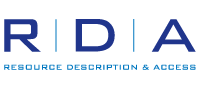 The 3R Project
ALA Midwinter 2017
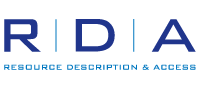 ALA Midwinter 2017
RDA Toolkit Restructure and Redesign (3R) Project
better meet the needs of its user and play a more productive role in their work.
add greater flexibility and utility to the Toolkit's display of instructions and RDA-related documents
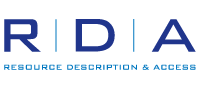 ALA Midwinter 2017
RDA Steering Committee
RDA Developers—Dakota Systems, GVPi, and Metadata Management Associates
3R User Group—6 members
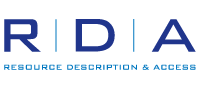 ALA Midwinter 2017
Toolkit synchronization with the Registry
Updated rdatoolkit.org site
Implementation of new translation software
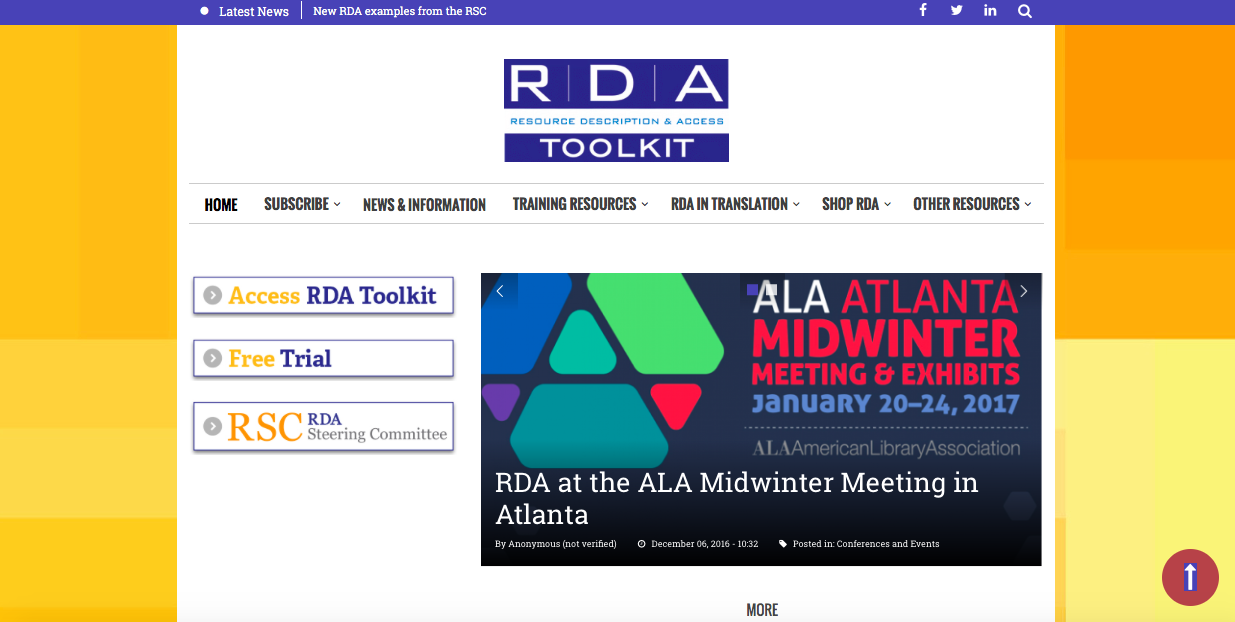 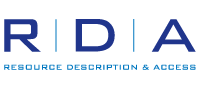 ALA Midwinter 2017
The redesigned Toolkit will include…
Responsive design
Emphasis on tablets
Accessibility
AA rating by W3C standard
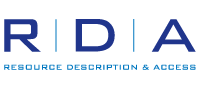 ALA Midwinter 2017
Data conversion to DITA format will…
introduce modularity and flexibility to RDA content
allow for the creation of unique “views” of the RDA content
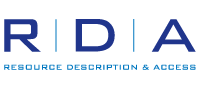 ALA Midwinter 2017
3 views of RDA content
Workflow view 
Element View
Policy Statement view
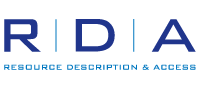 ALA Midwinter 2017
Improved User- Created Content Tools 
Update the HTML editor tool
Solution for shared ownership of documents
New display of globally shared documents and ability to subscribe to authoring institutions
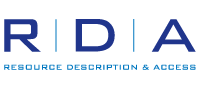 ALA Midwinter 2017
Improved login and time-out functions
No more double login to reach user profile
My Toolkit landing page for login
After time-outs, user will login at page last visited
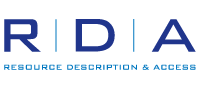 ALA Midwinter 2017
Improvements to Admin system
Allow subscription administrators to set preferences
Allow subscription administrators to manage user profiles
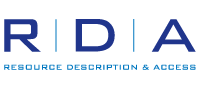 ALA Midwinter 2017
What will be lost in the redesign are…
Blue floating heads
Print table of contents
Print Index
All search metadata except the numerical label and the “Core” designation
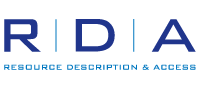 ALA Midwinter 2017
An approach to the display of instructions that…
integrates the display of RDA instructions with related documents (examples, policy statements, etc.)
includes a data profile (contents to be determined
 provides the ability to personalize the display
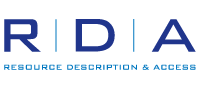 ALA Midwinter 2017
An approach to navigation that…
helps distinguish entities related to instructions and which are guidelines for actions to be taken
incorporates a graphic solution to related instructions 
includes multiple browse options
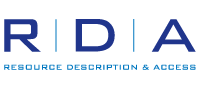 ALA Midwinter 2017
Still searching out soultions for…
Revision History
Mapping
Element display
Large tables and lists
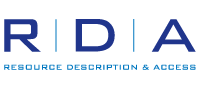 ALA Midwinter 2017
Questions?

Thank you.
James Hennelly
Director, RDA Toolkit
jhennelly@ala.org
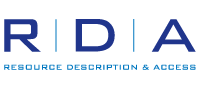 ALA Midwinter 2017
Join us at 

RDA Tech Forum
Monday, 1:00 pm
GWCC B405